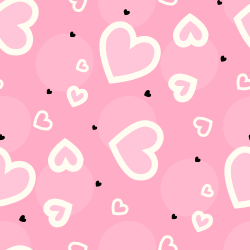 我踮佇祢心I will dwell in you聖歌隊 獻詩
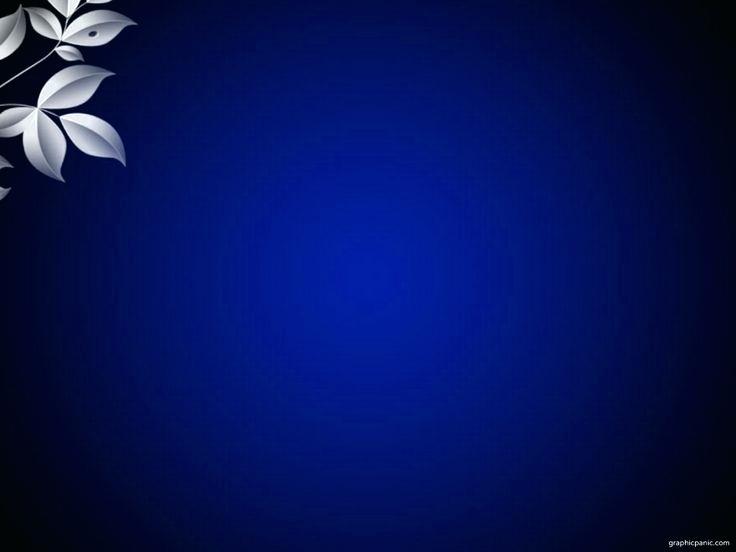 主啊! 我真未堪得 
互祢來關心我我軟弱 我欠缺 
離開祢我無氣力O Lord, I am not worth that you should come to me. I am weak and in needs, with no strengh except in thee.
1/4
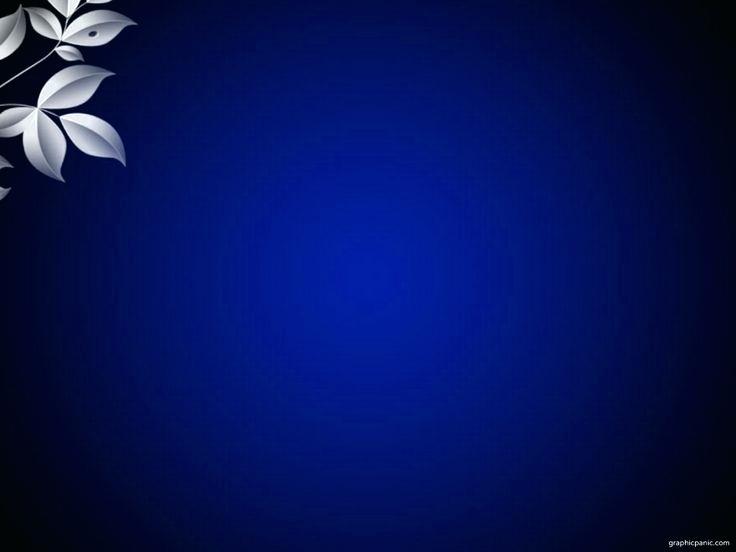 所以我來到祢壇前 
誠心謙卑認罪當我來食這餅 神聖的餅我得赦免得醫治So I come before this altar with grave  humility. And when I eat this food, this holy food, I am touched and healed by thee.
1/4
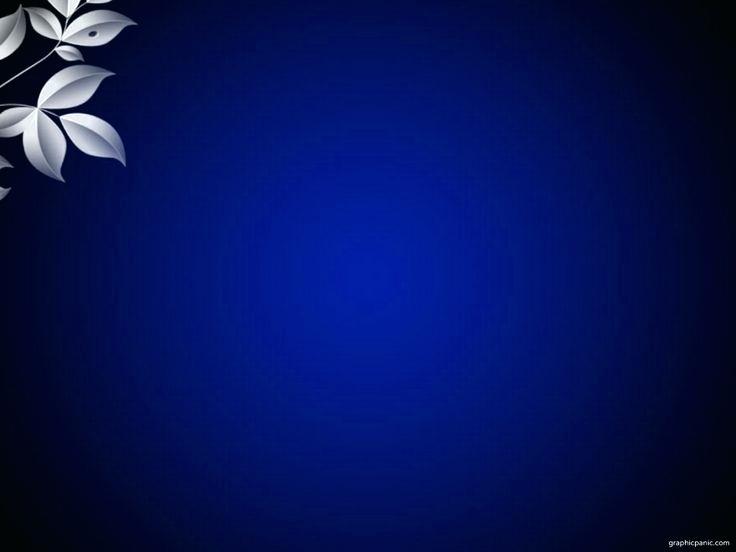 提去食 提去飲行按呢用來記念我我ー路及祢相同行 
放向望佇我Take and eat. Take and drink. Do this when you remember me. For I am with you all the while. Put your hope in me.
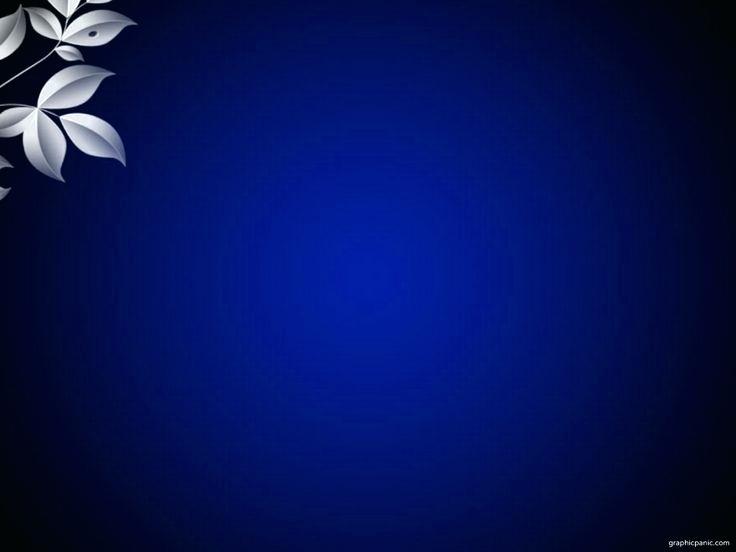 信靠我 就近我 
知我慈愛未變換來提去食 提去飲 
我就踮祢心Trust in me. Come to me. Know my mercy has no bound.So take and eat. Tank and drink.I will dwell in you.
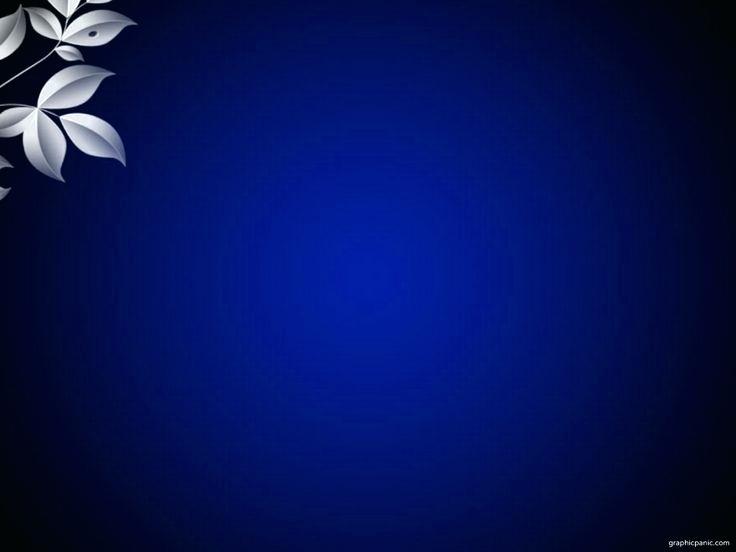 主啊! 我真未堪得 
  互祢來關心我O Lord, I am not worth that you should come to me.		提去食 提去飲行按呢用來記念我Take and eat. Take and drink. Do this when you remember me.
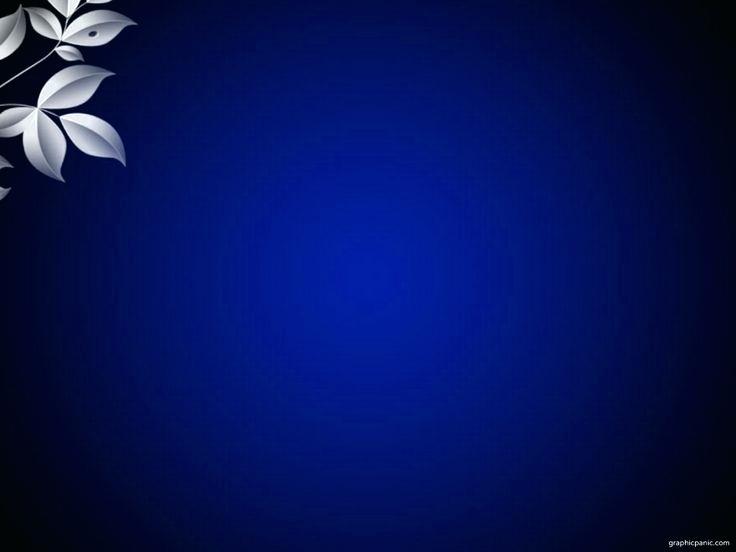 我軟弱,我欠缺,
  離開祢我無氣力I am weak and in needs, with no strengh except in thee.					我ー路及祢相同行放向望佇我,  For I am with you all the while. Put your hope in me.
3/4
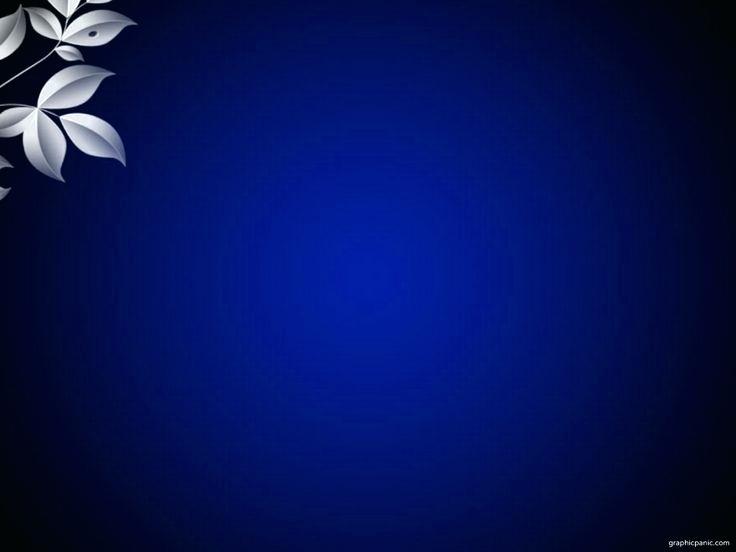 所以我來到祢壇前 
  誠心謙卑認罪So I come before this altar with grave  humility.信靠我 就近我 知我慈愛未變換Trust in me. Come to me. Know my mercy has no bound.
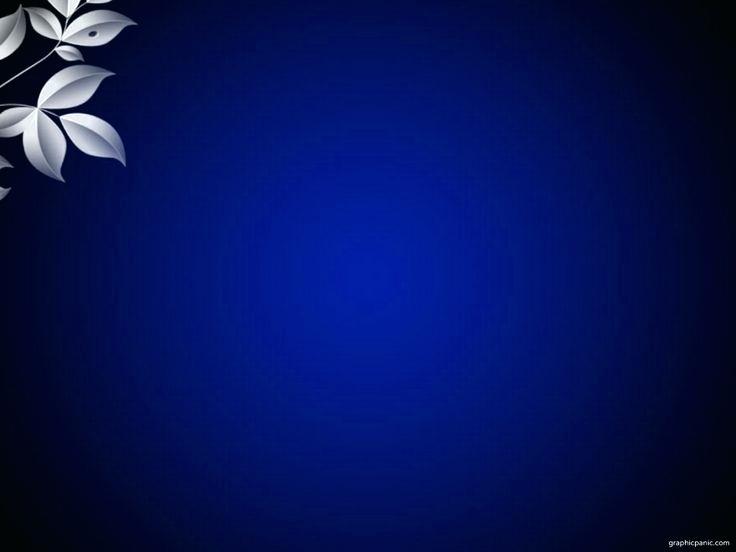 當我來食這餅 神聖的餅    我得赦免得醫治    And when I eat this food,         this holy food, I am touched         and healed by thee.來提去食 提去飲 我就踮祢心                     So take and eat. Take and drink. I  will dwell in thee.
	我就踮祢心 I will dweel in thee.